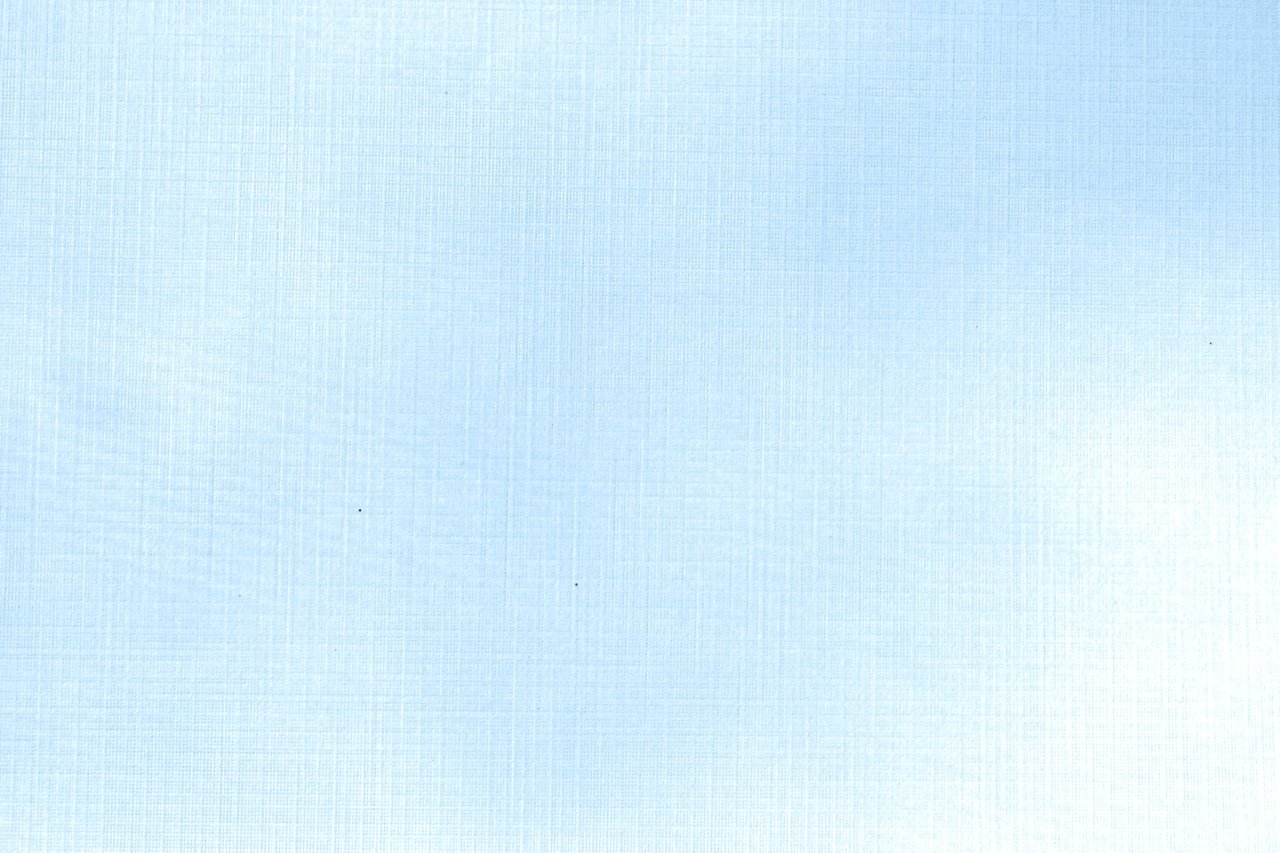 «Ремёсла родного края»
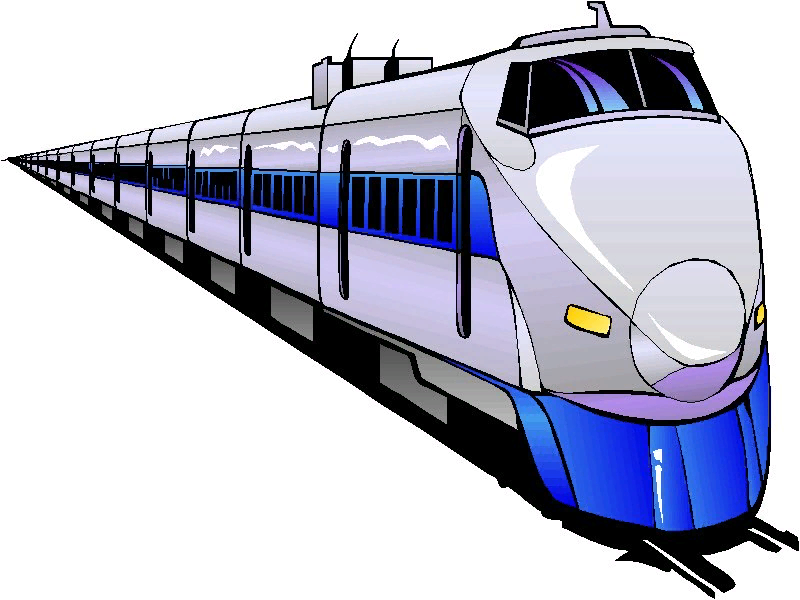 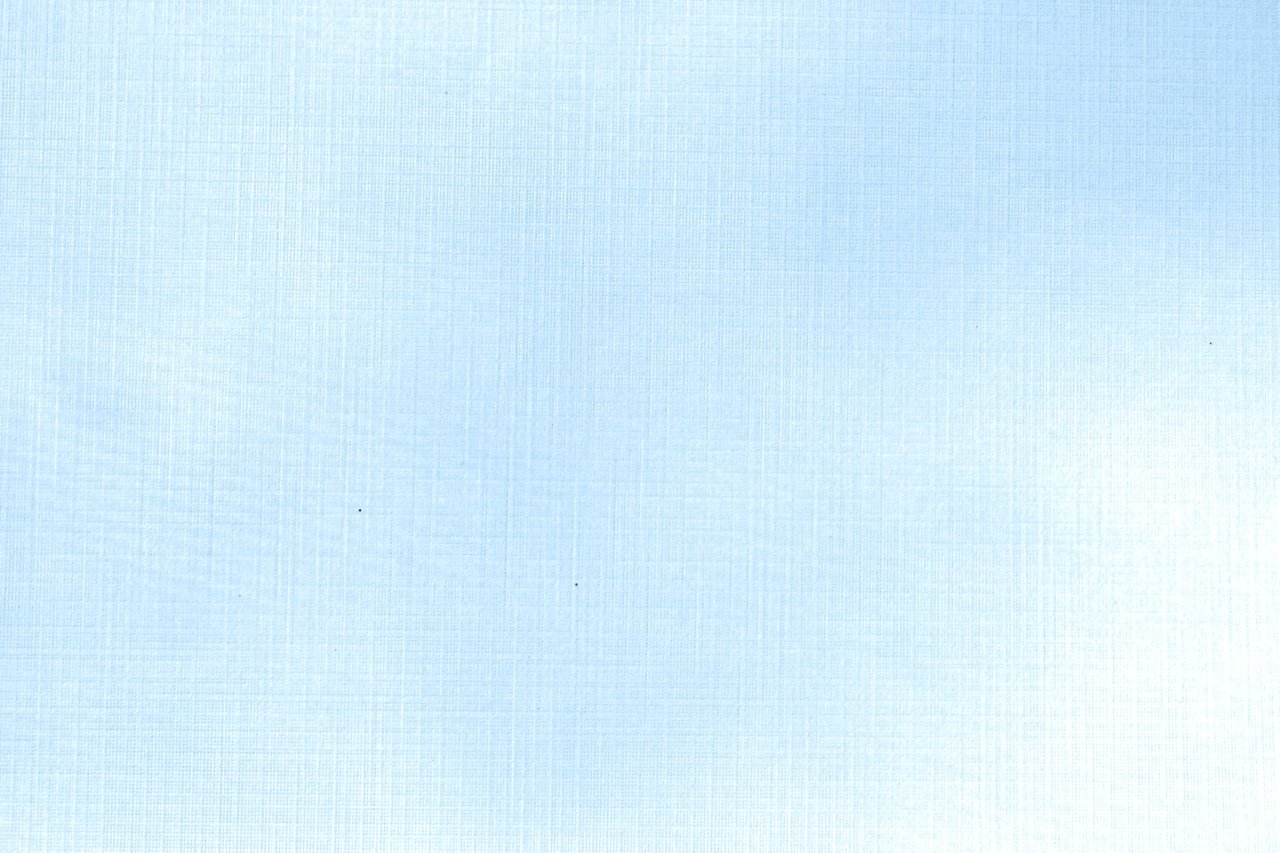 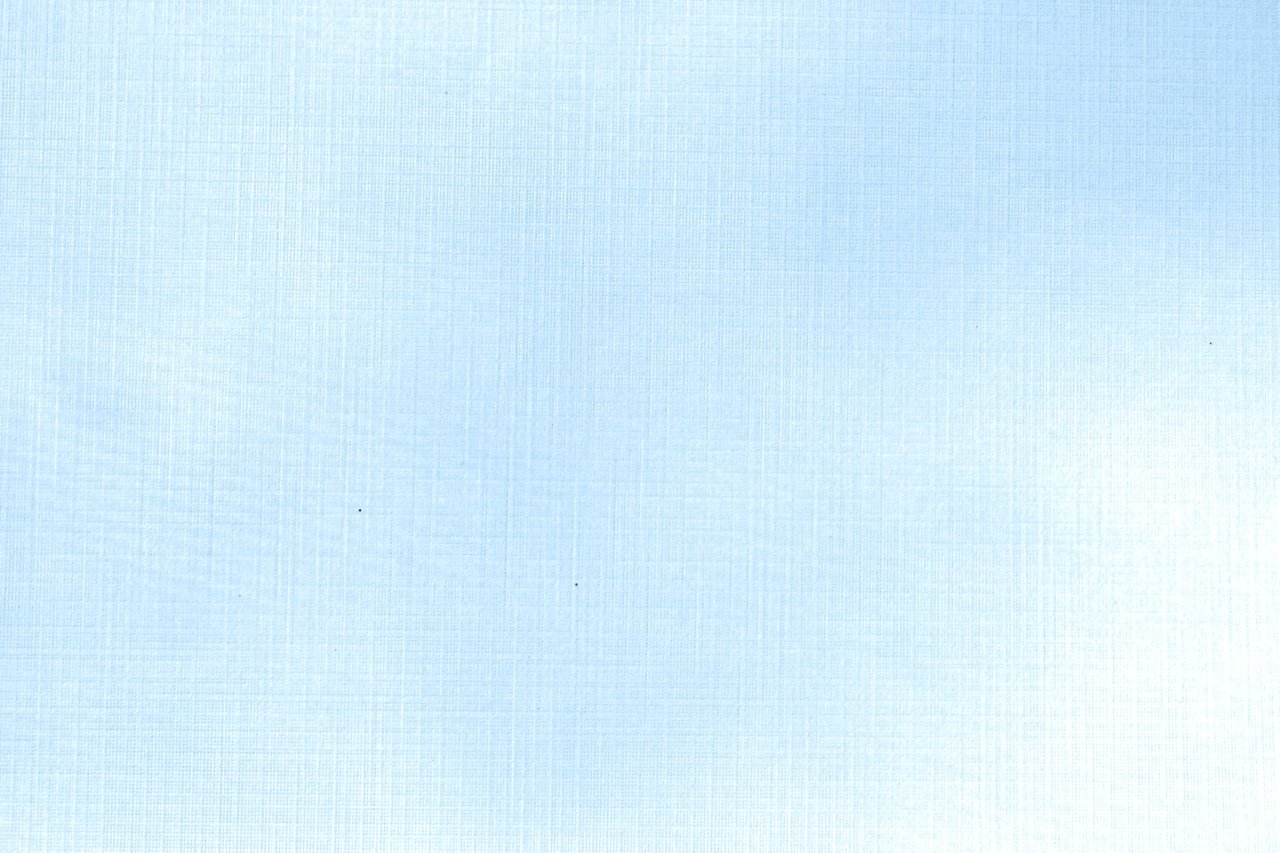 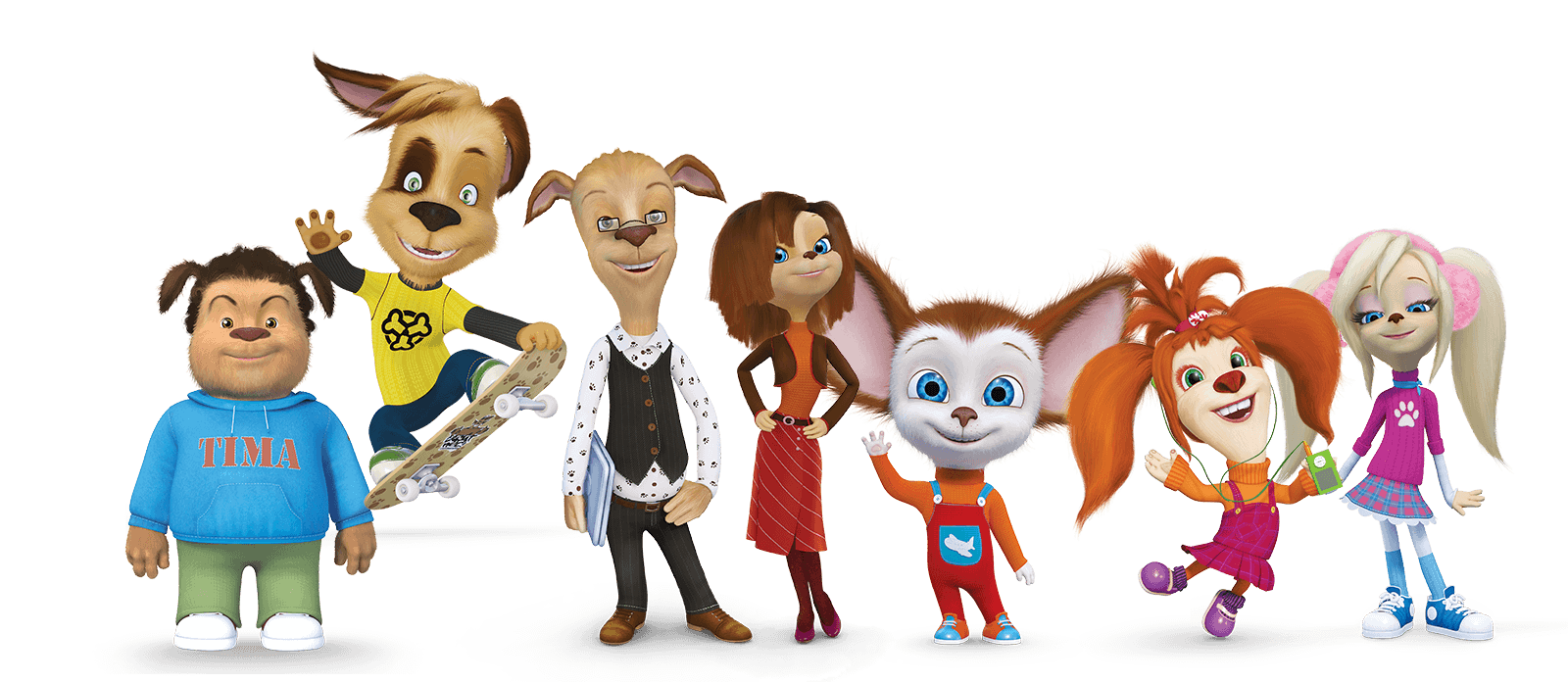 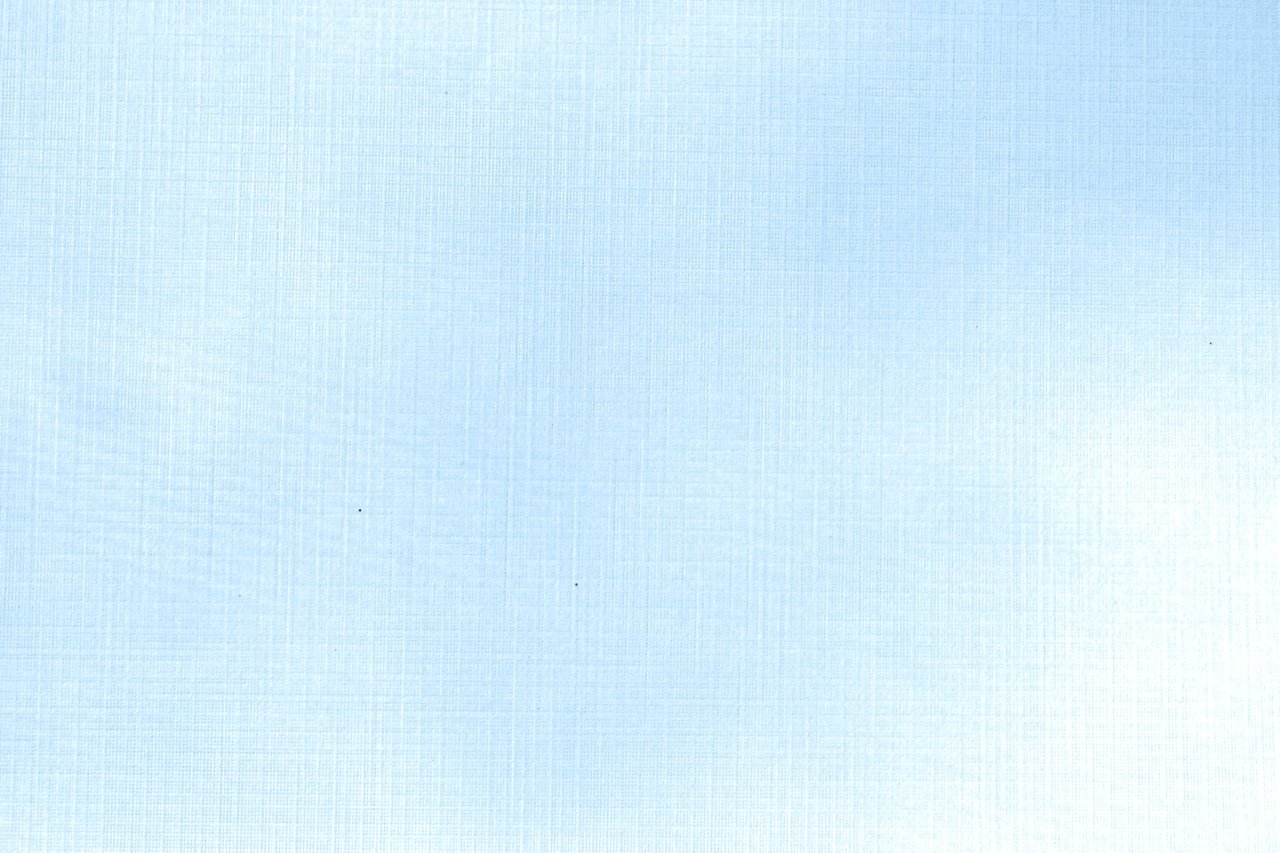 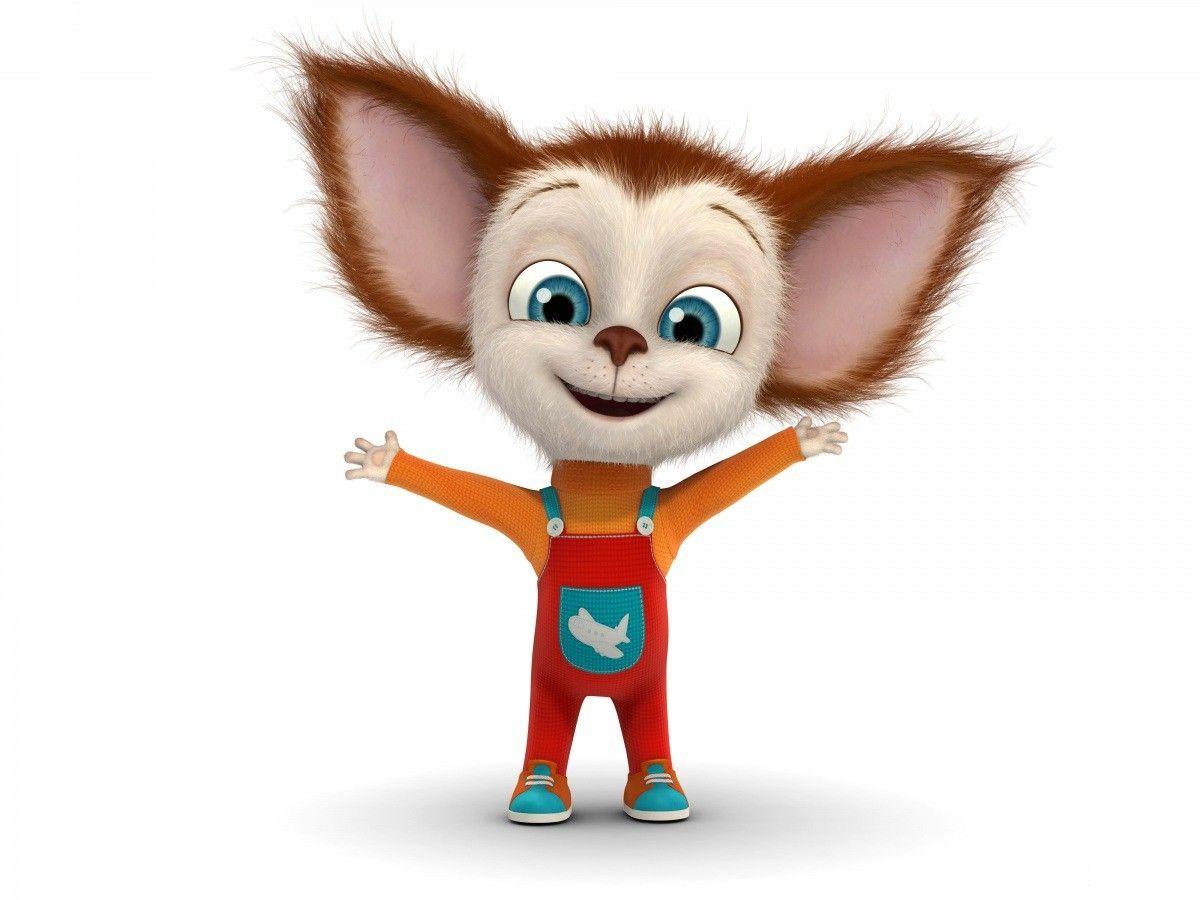 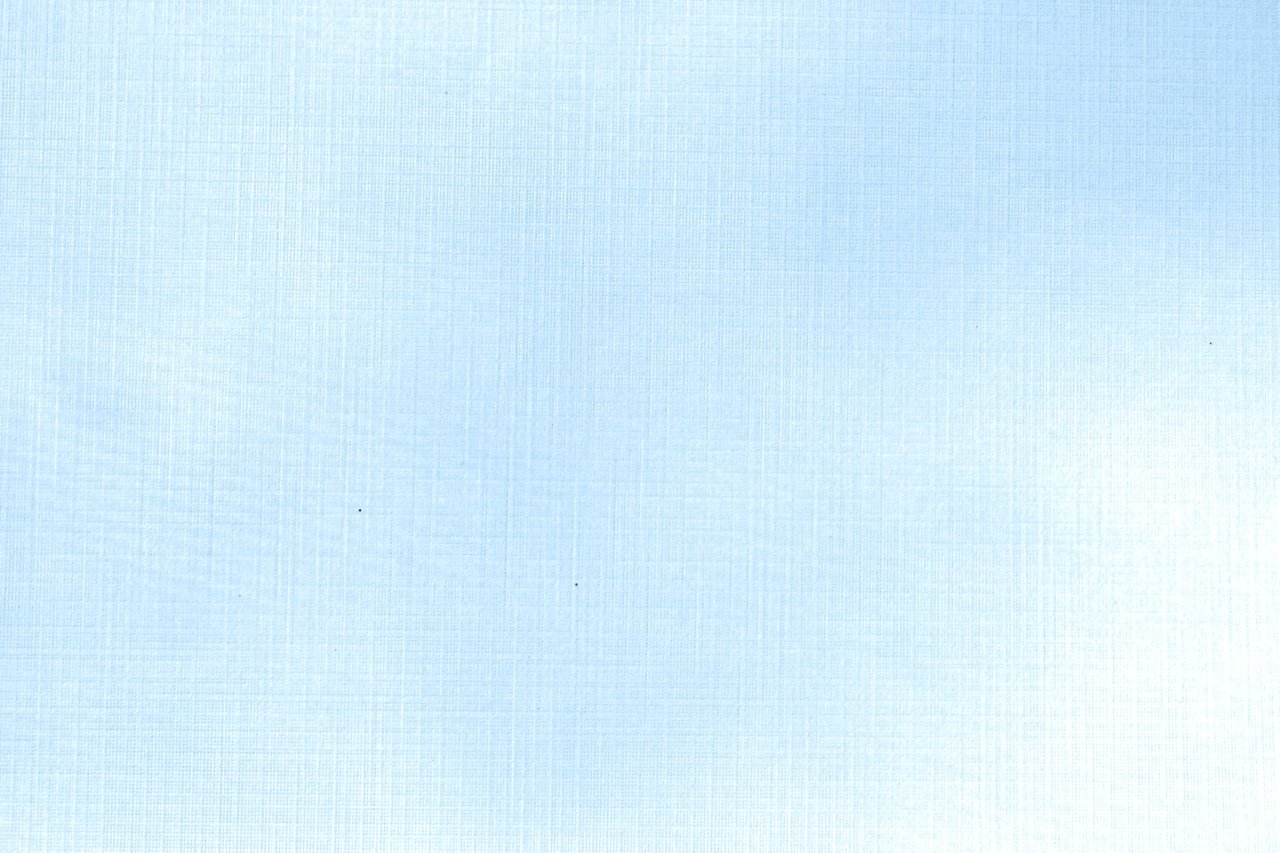 5
1
3
4
2
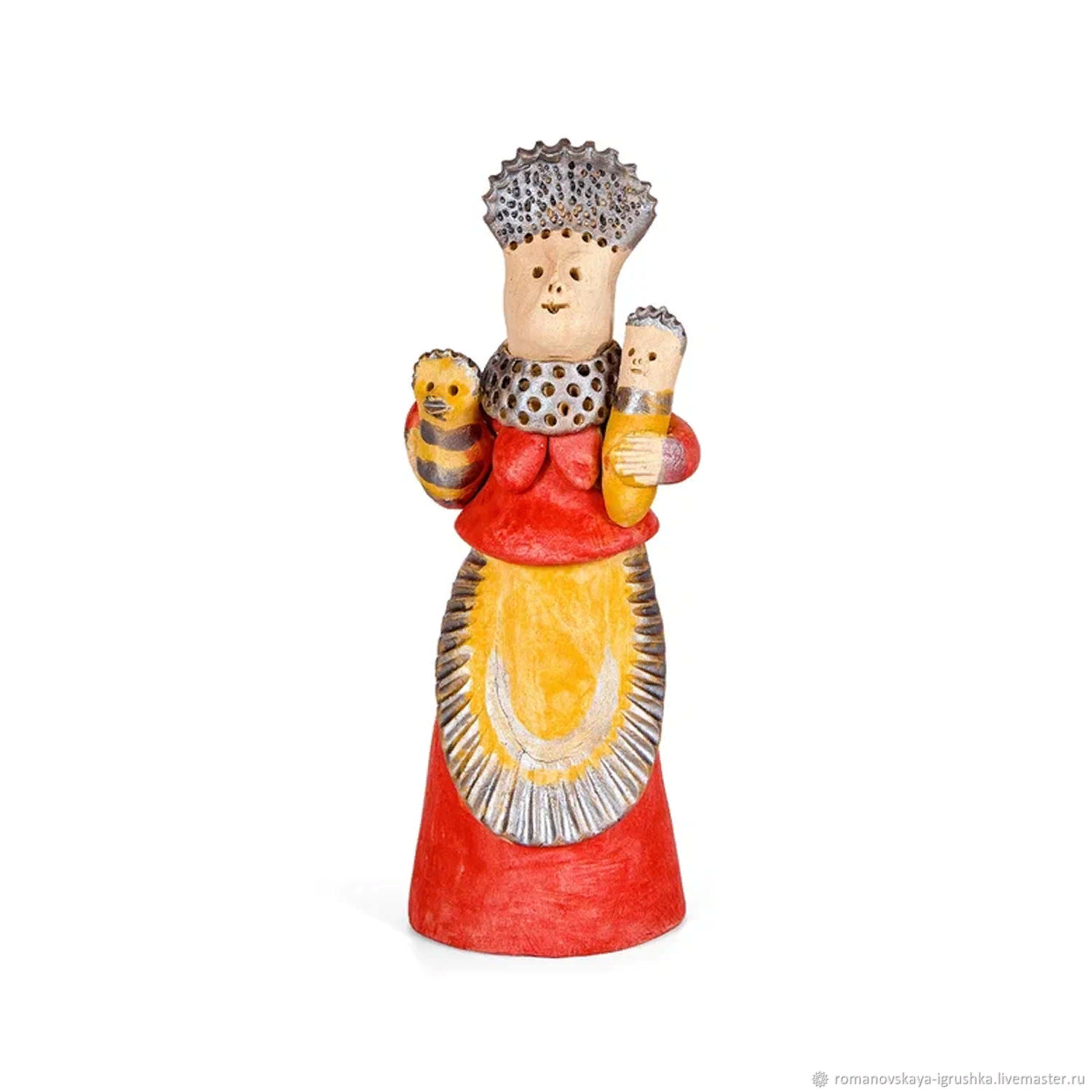 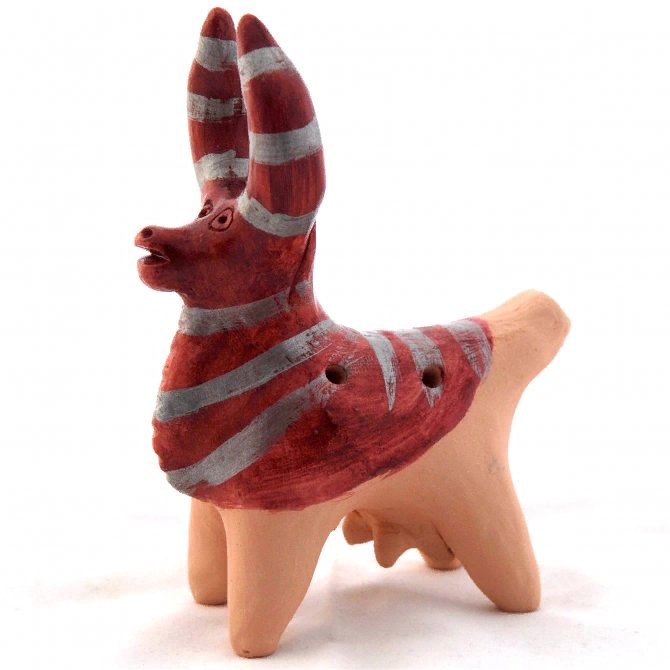 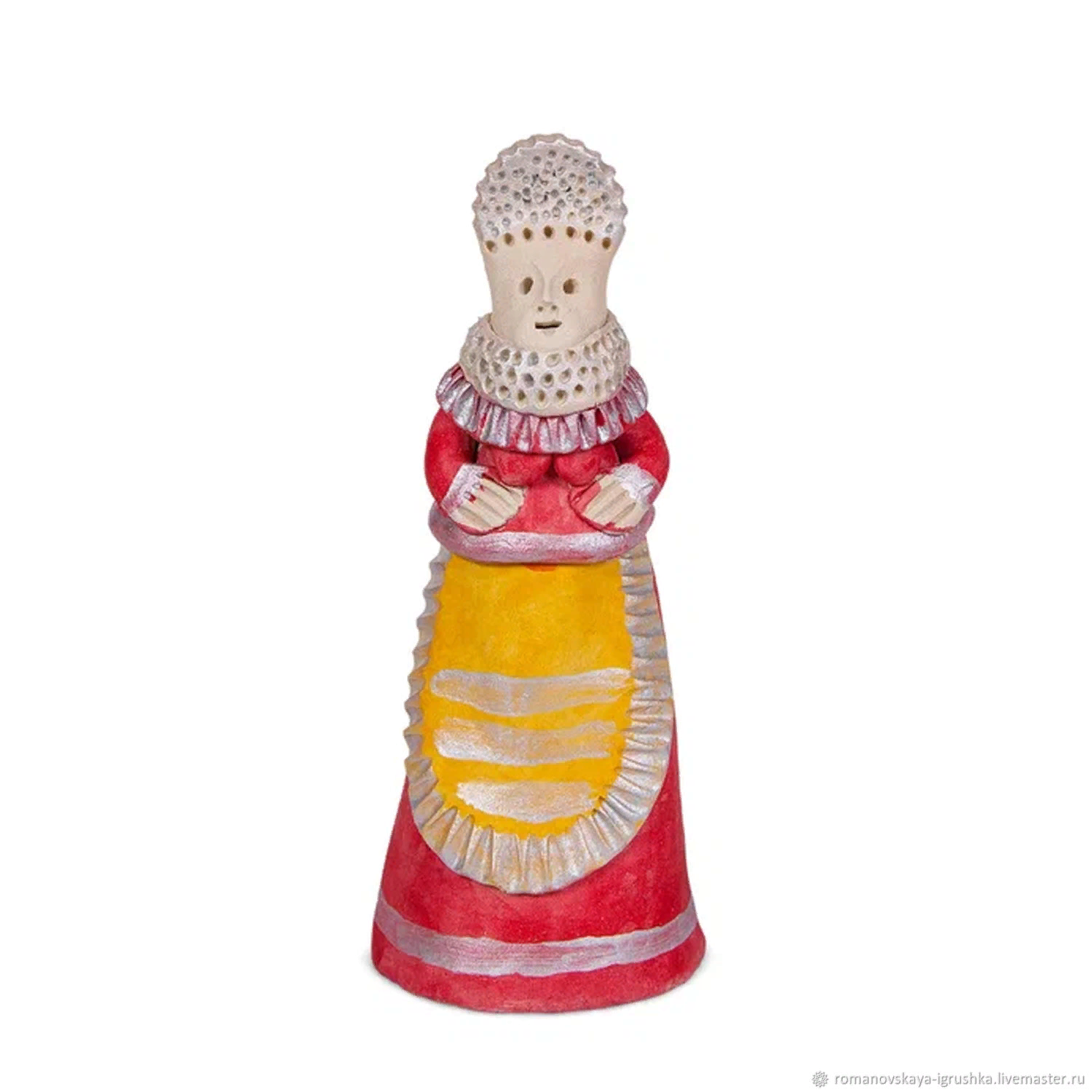 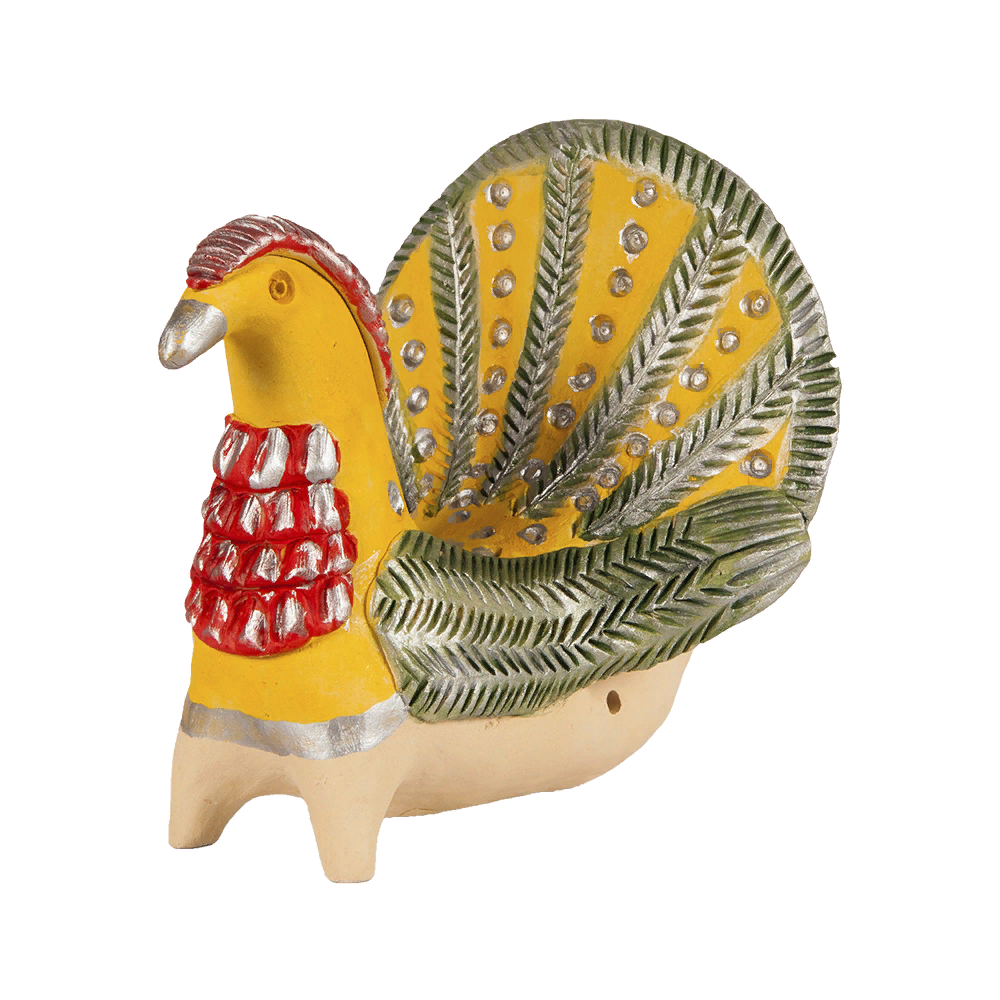 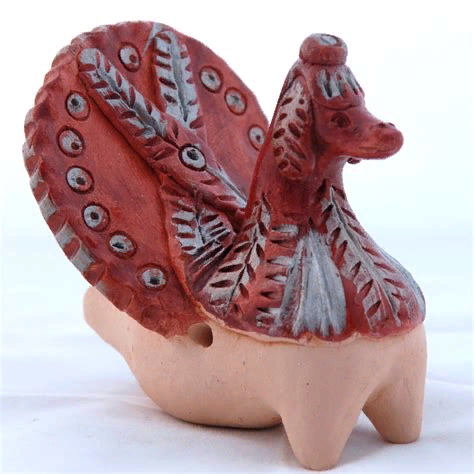 7
6
8
9
10
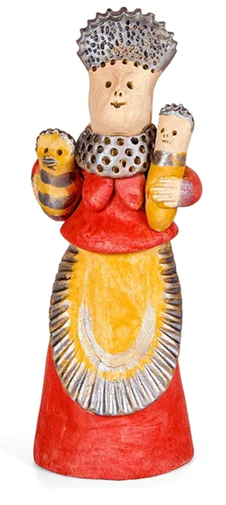 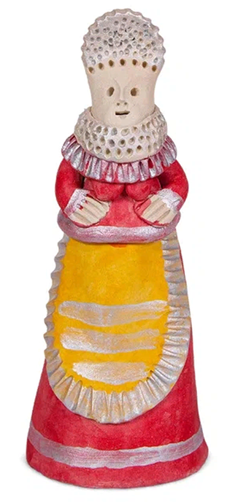 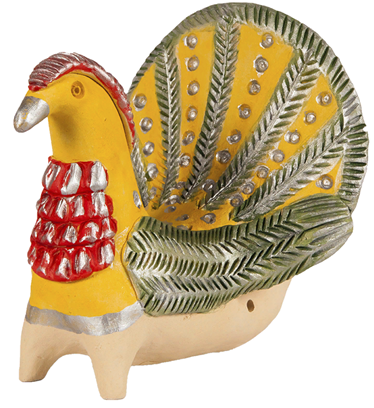 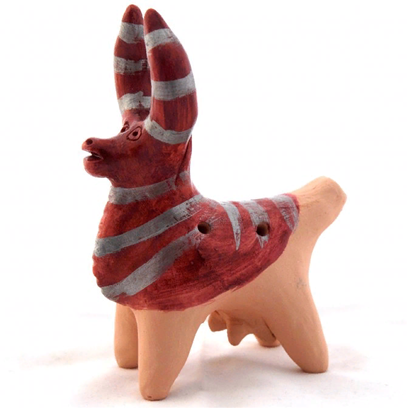 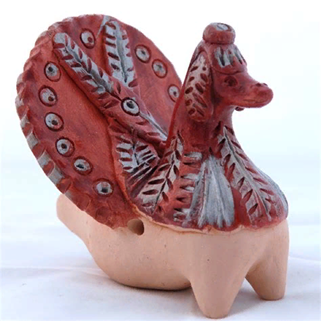 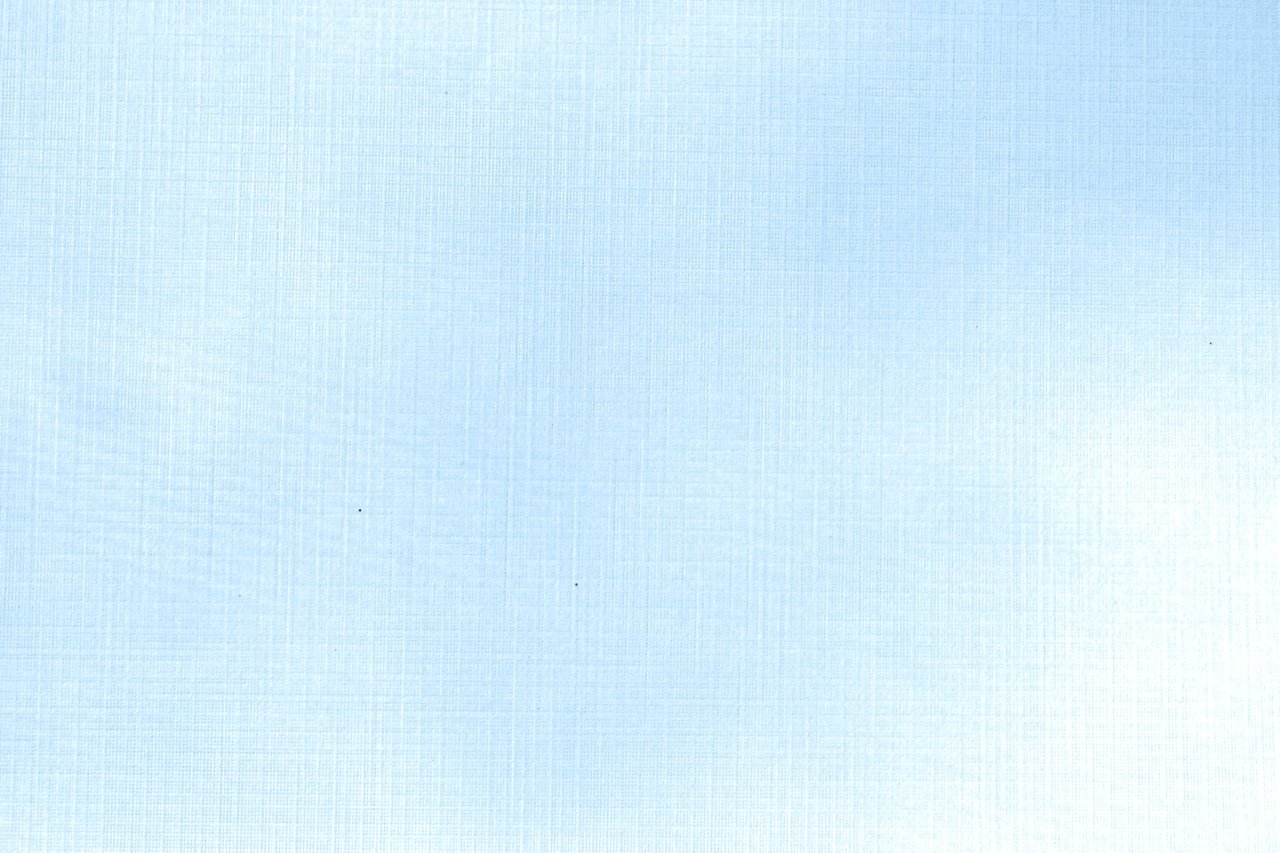 Рассказ по картинке
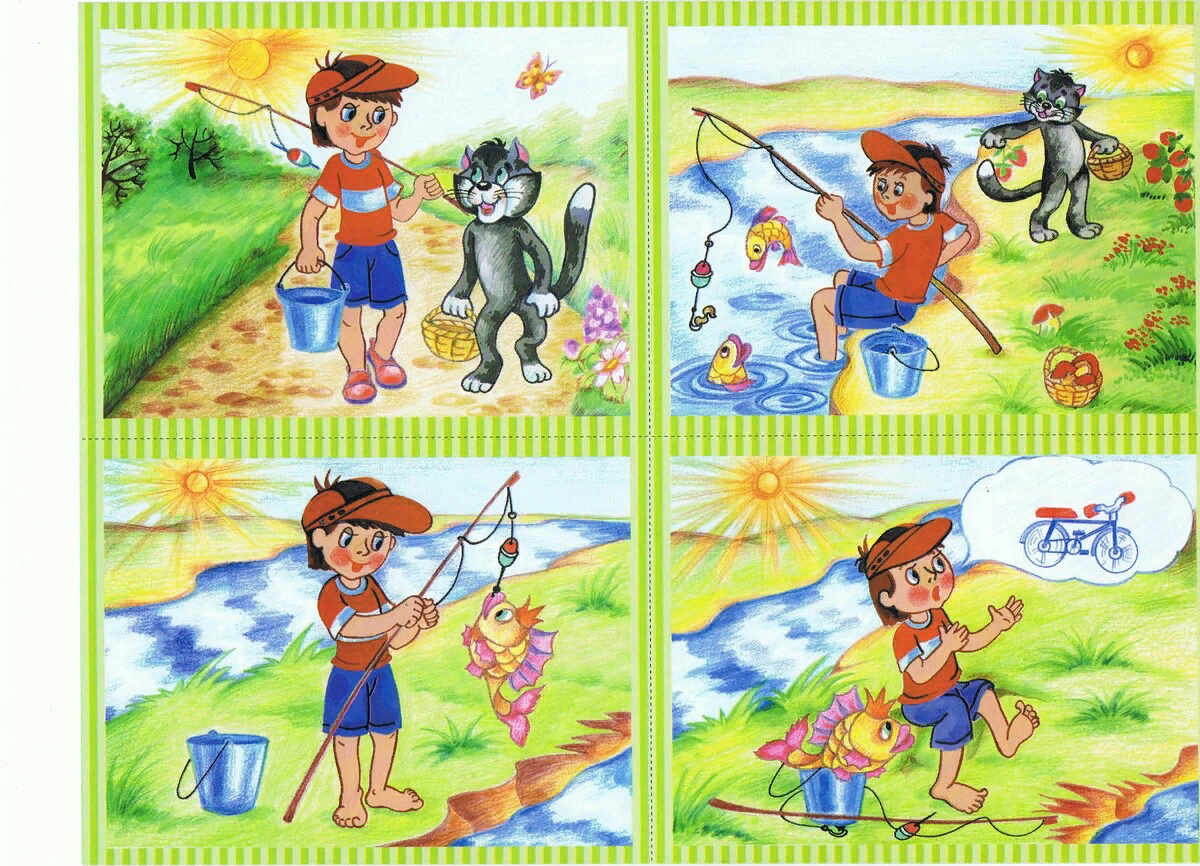 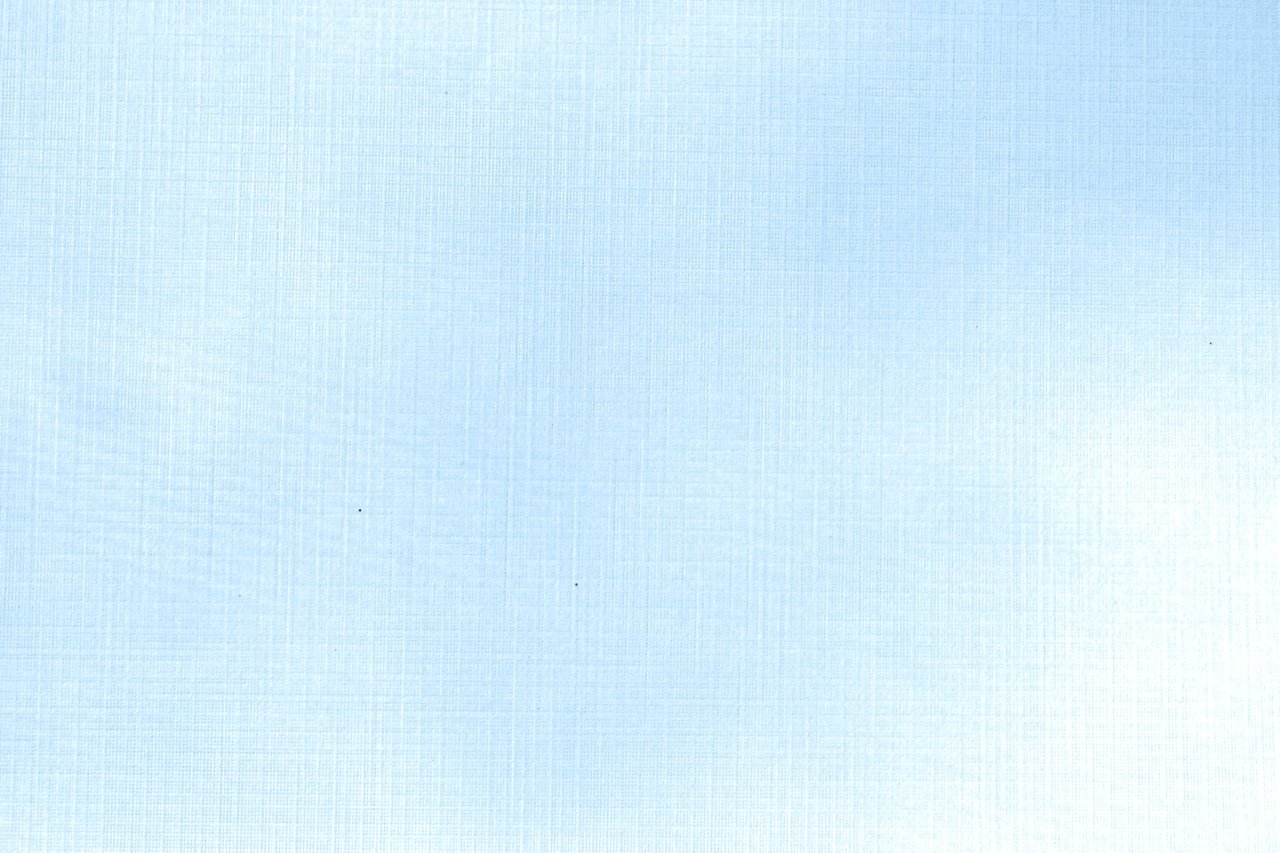 Липецкие узоры
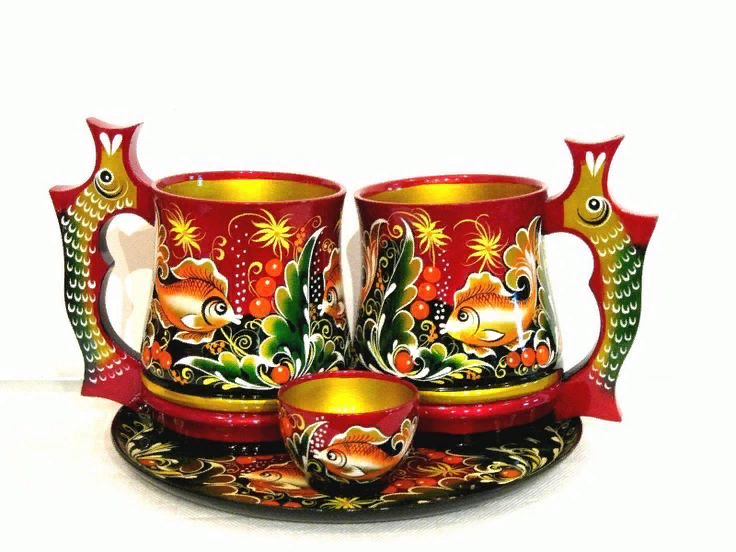 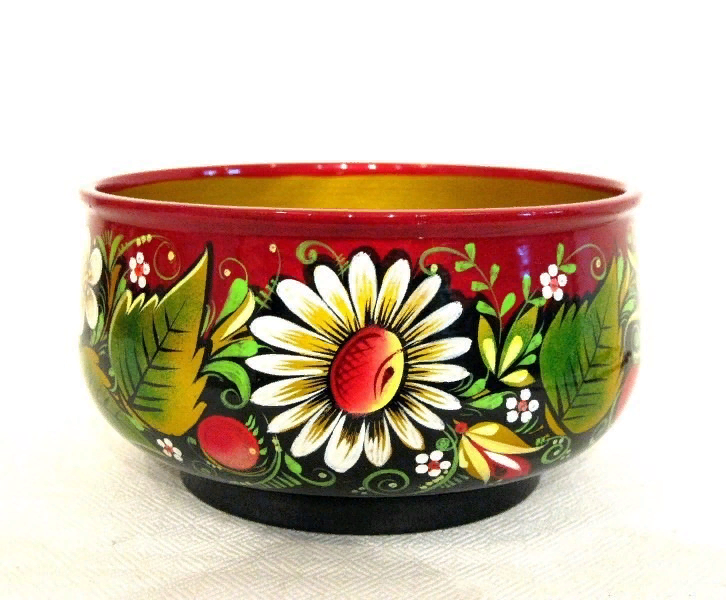 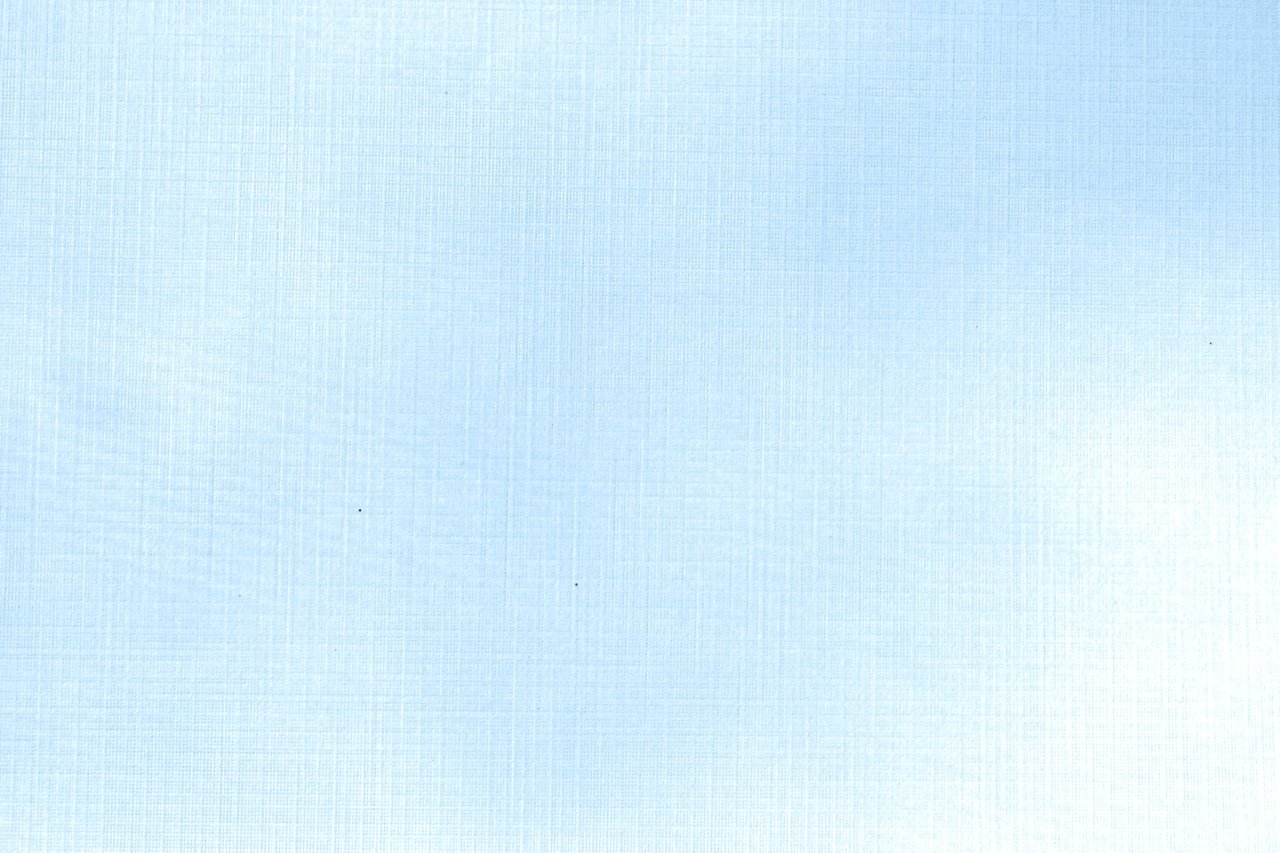 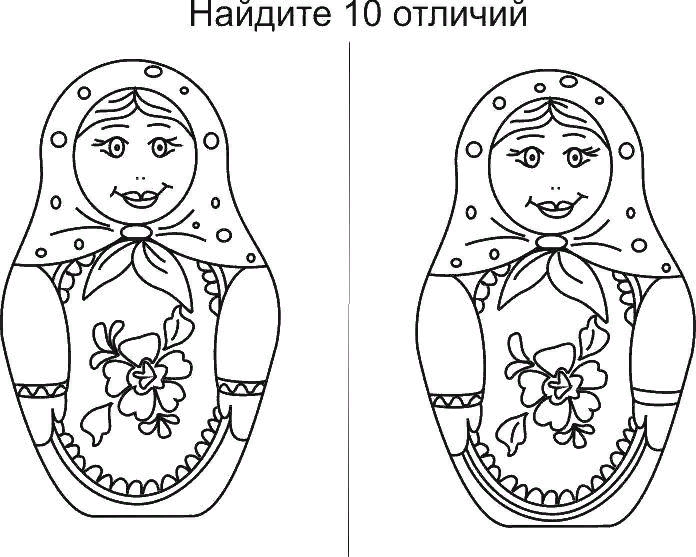 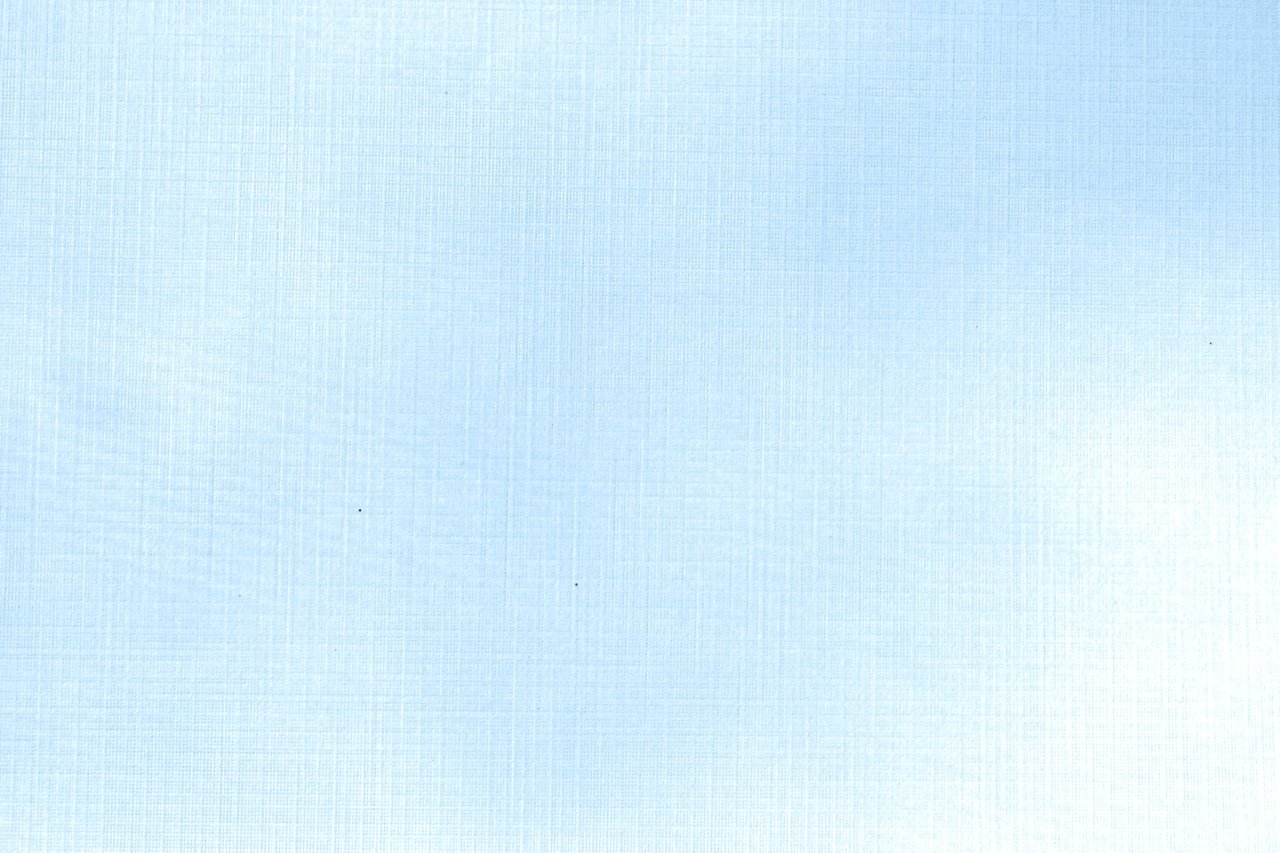 Елецкое кружево
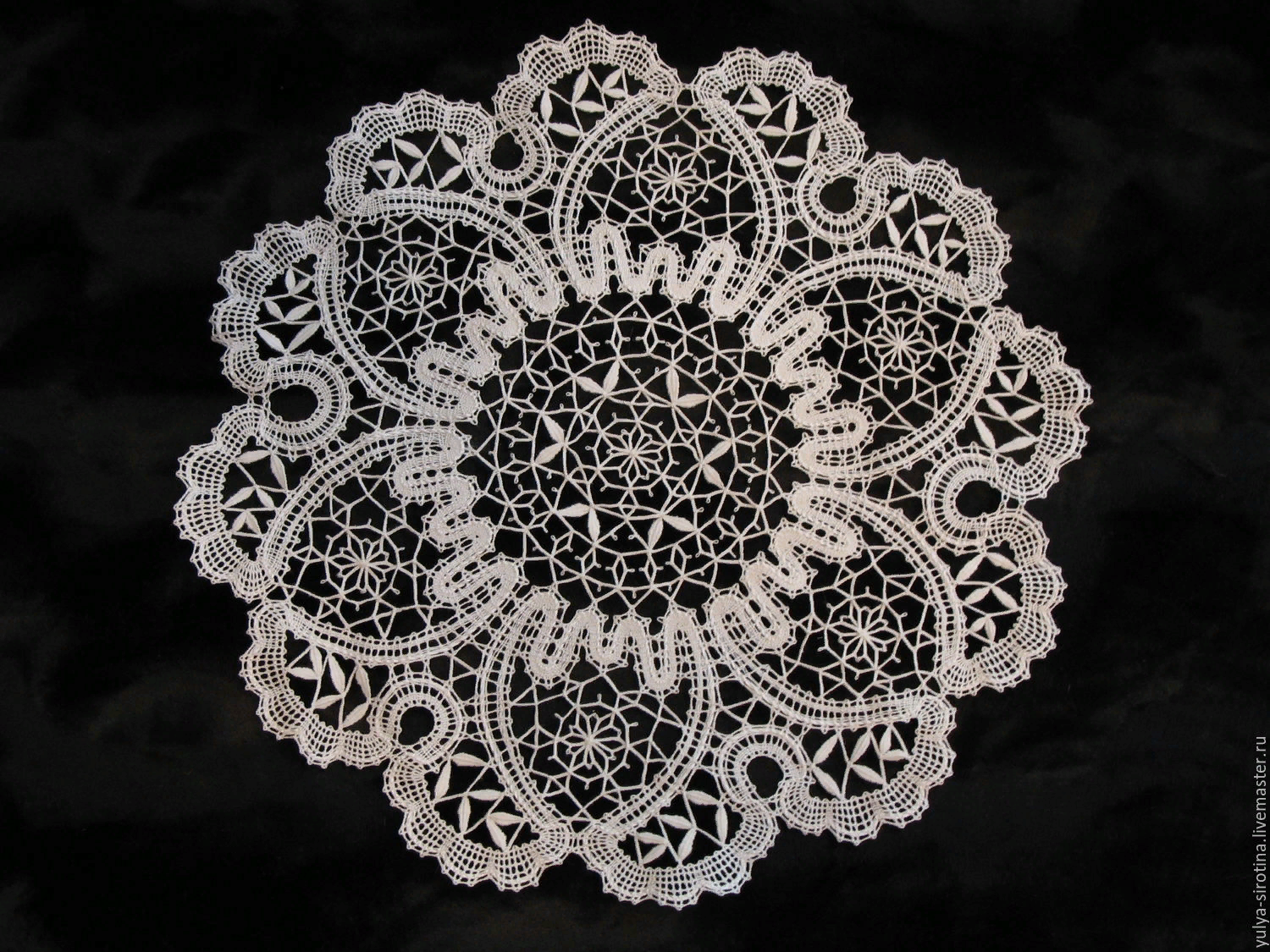 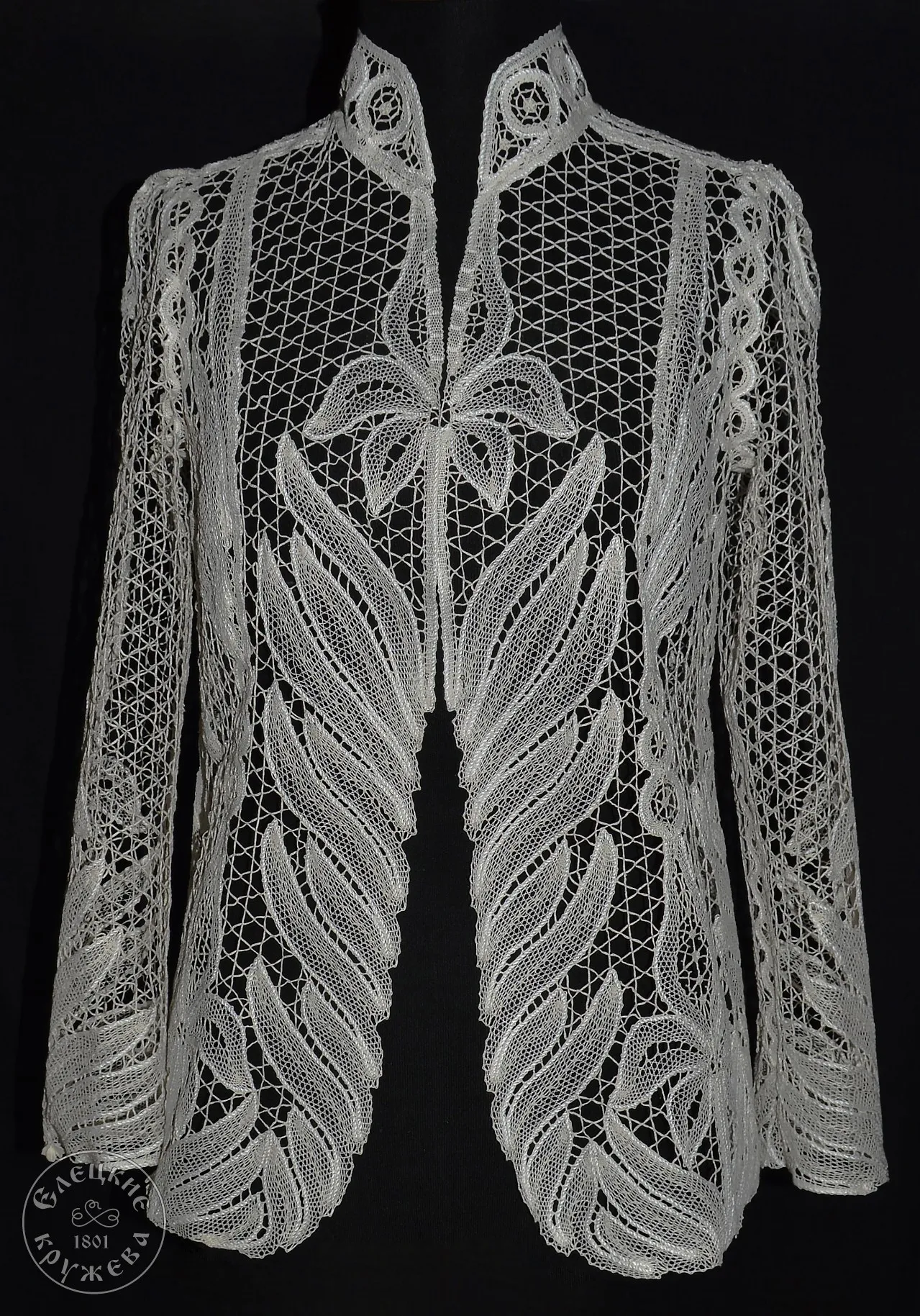 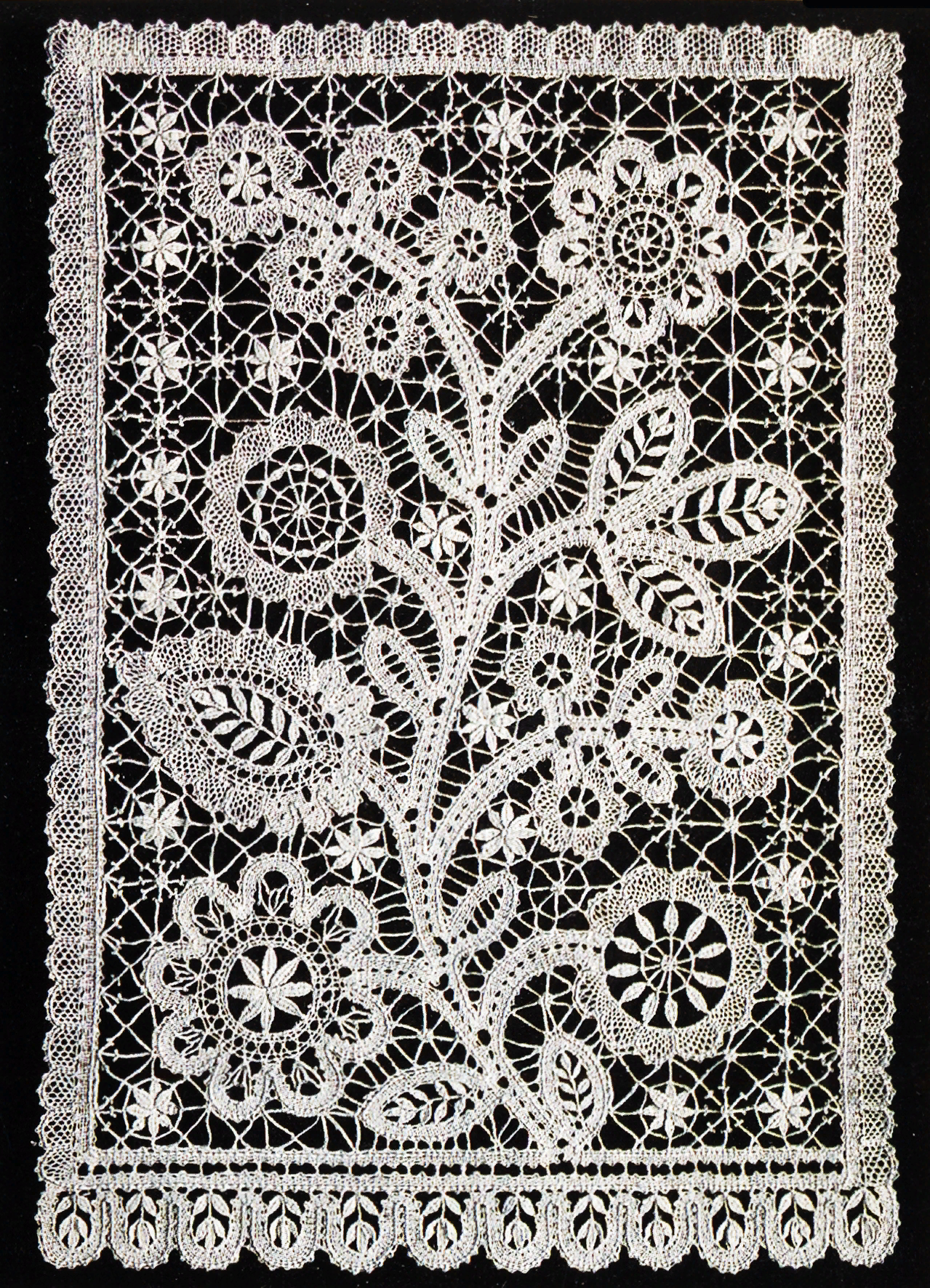 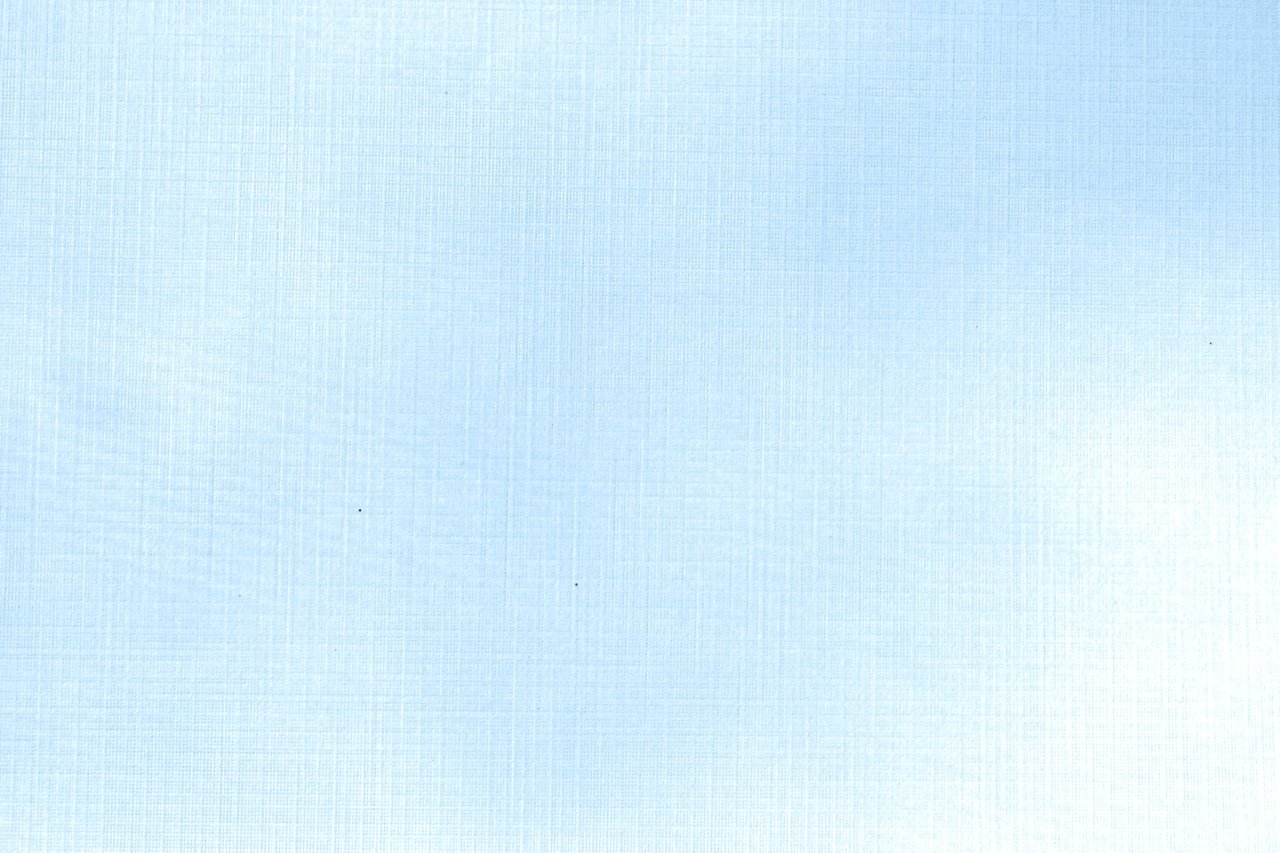 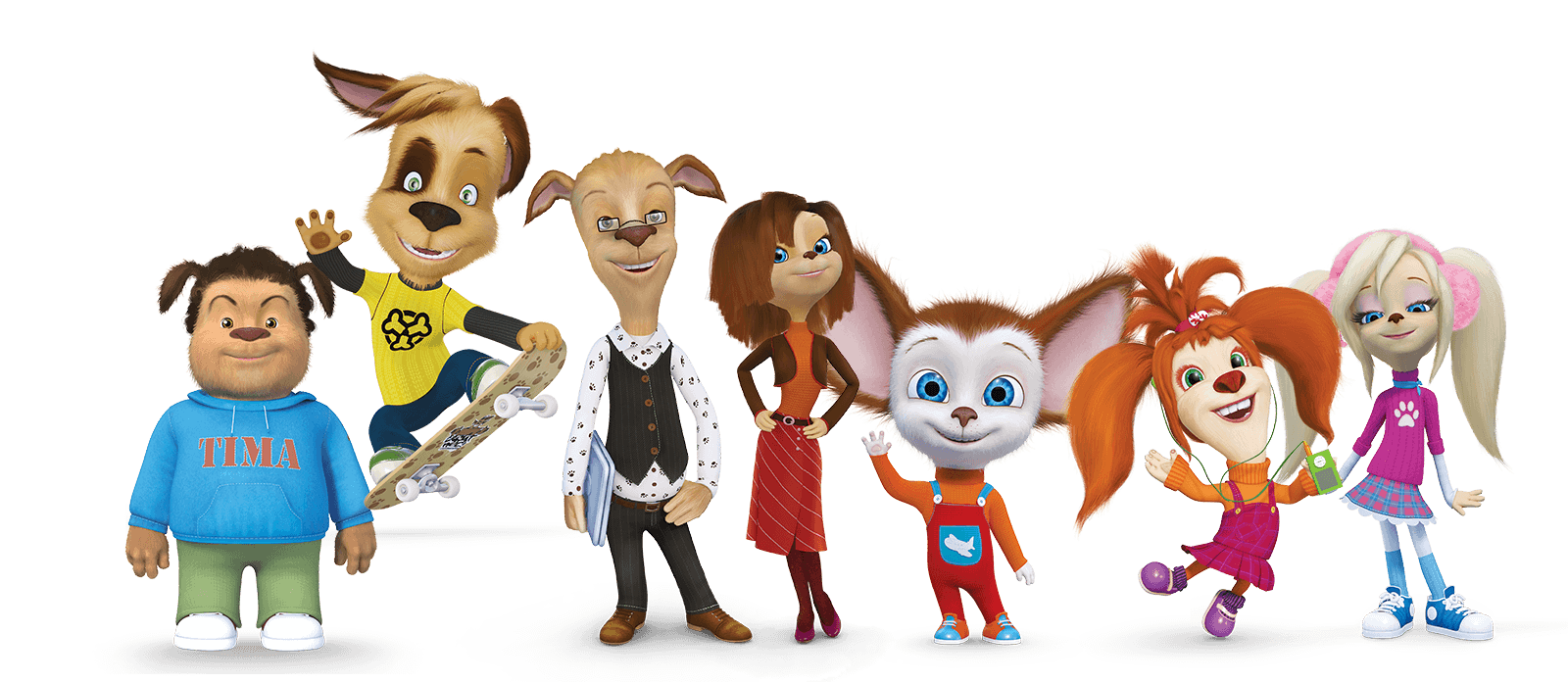 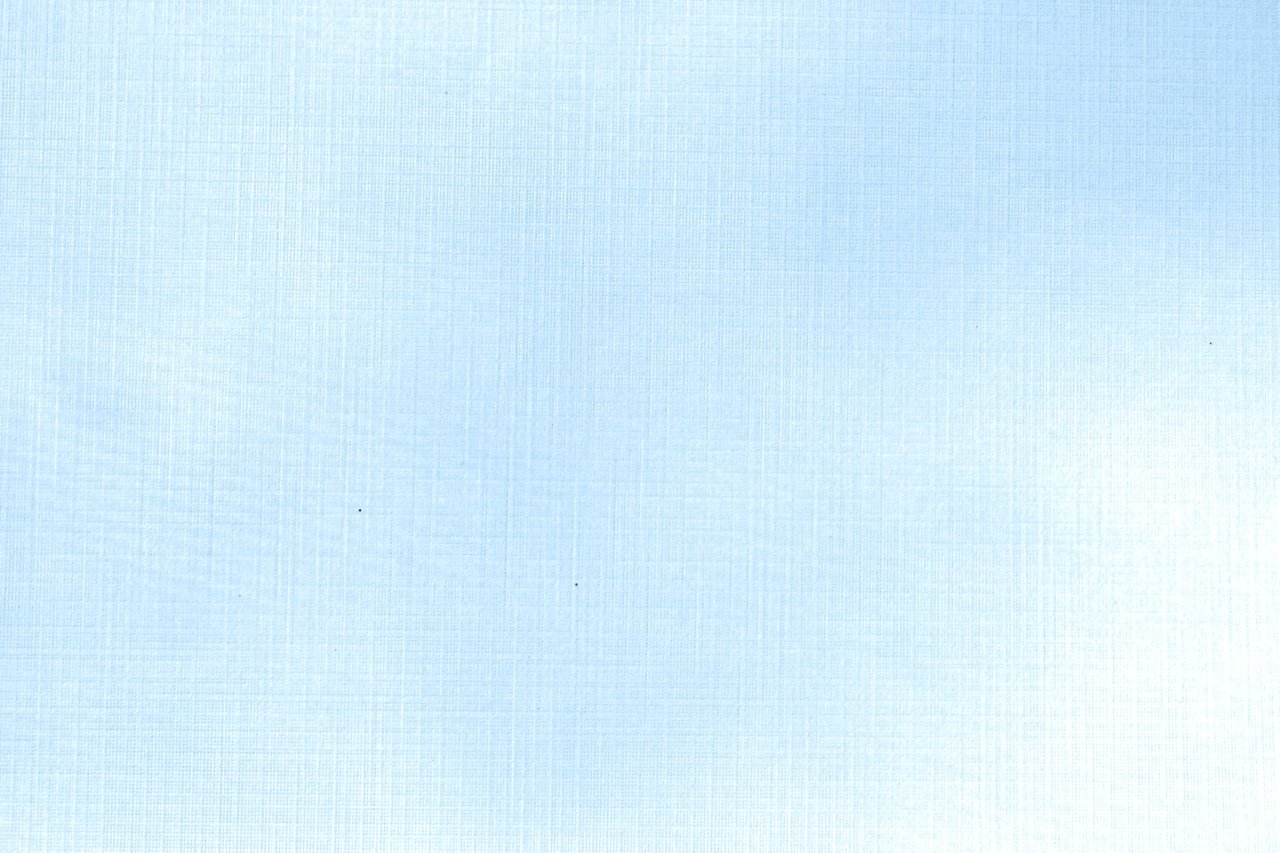 К
Б
Т
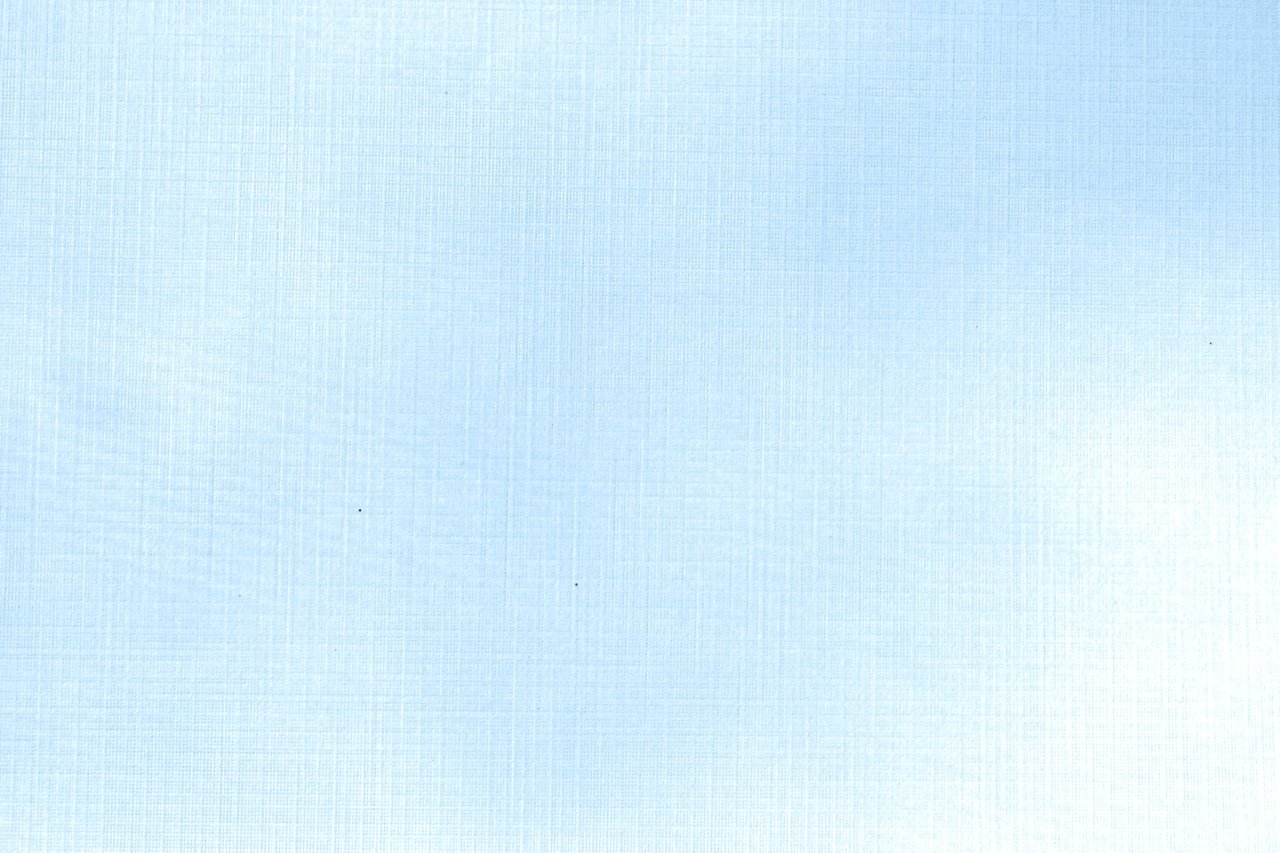 СПАСИБО ЗА ВНИМАНИЕ!